1 Cruise track of AMT-18 and AMT-19 undertaken in October/November 2008 and 2009, respectively.
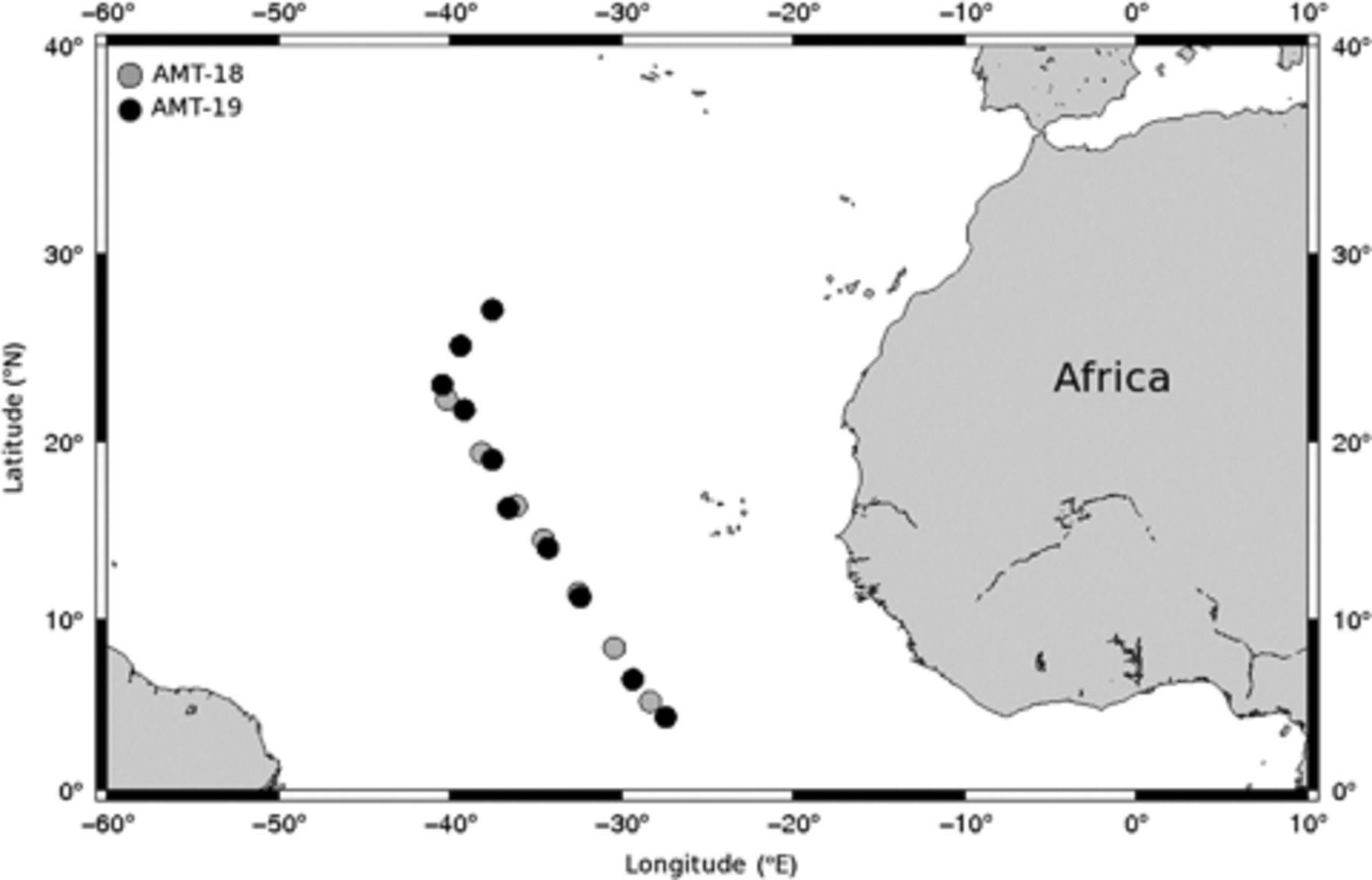 FEMS Microbiol Ecol, Volume 78, Issue 2, November 2011, Pages 327–335, https://doi.org/10.1111/j.1574-6941.2011.01160.x
The content of this slide may be subject to copyright: please see the slide notes for details.
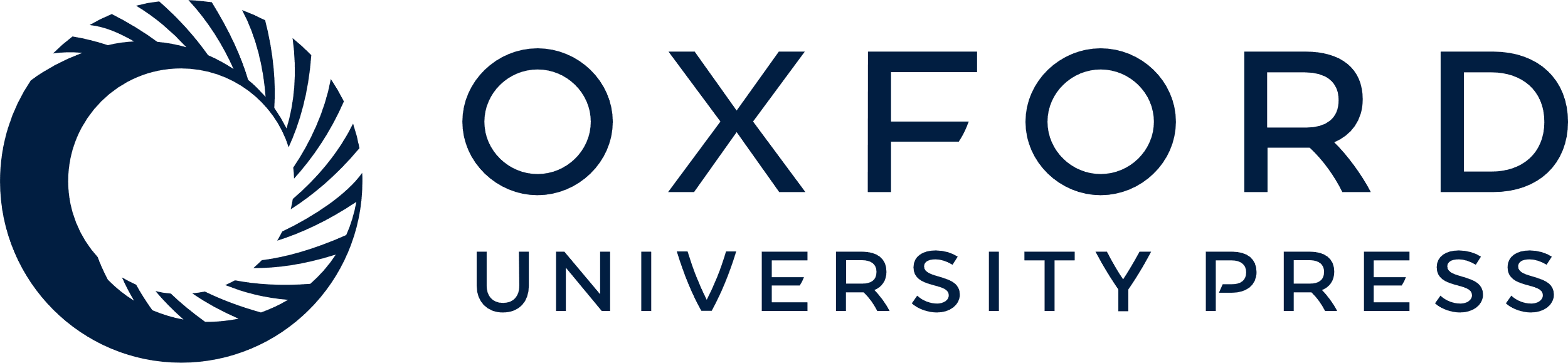 [Speaker Notes: 1 Cruise track of AMT-18 and AMT-19 undertaken in October/November 2008 and 2009, respectively.


Unless provided in the caption above, the following copyright applies to the content of this slide: © 2011 Federation of European Microbiological Societies Published by Blackwell Publishing Ltd. All rights reserved]
2 Total microbial33P-phosphate uptake over time using two representative stations as examples. The ...
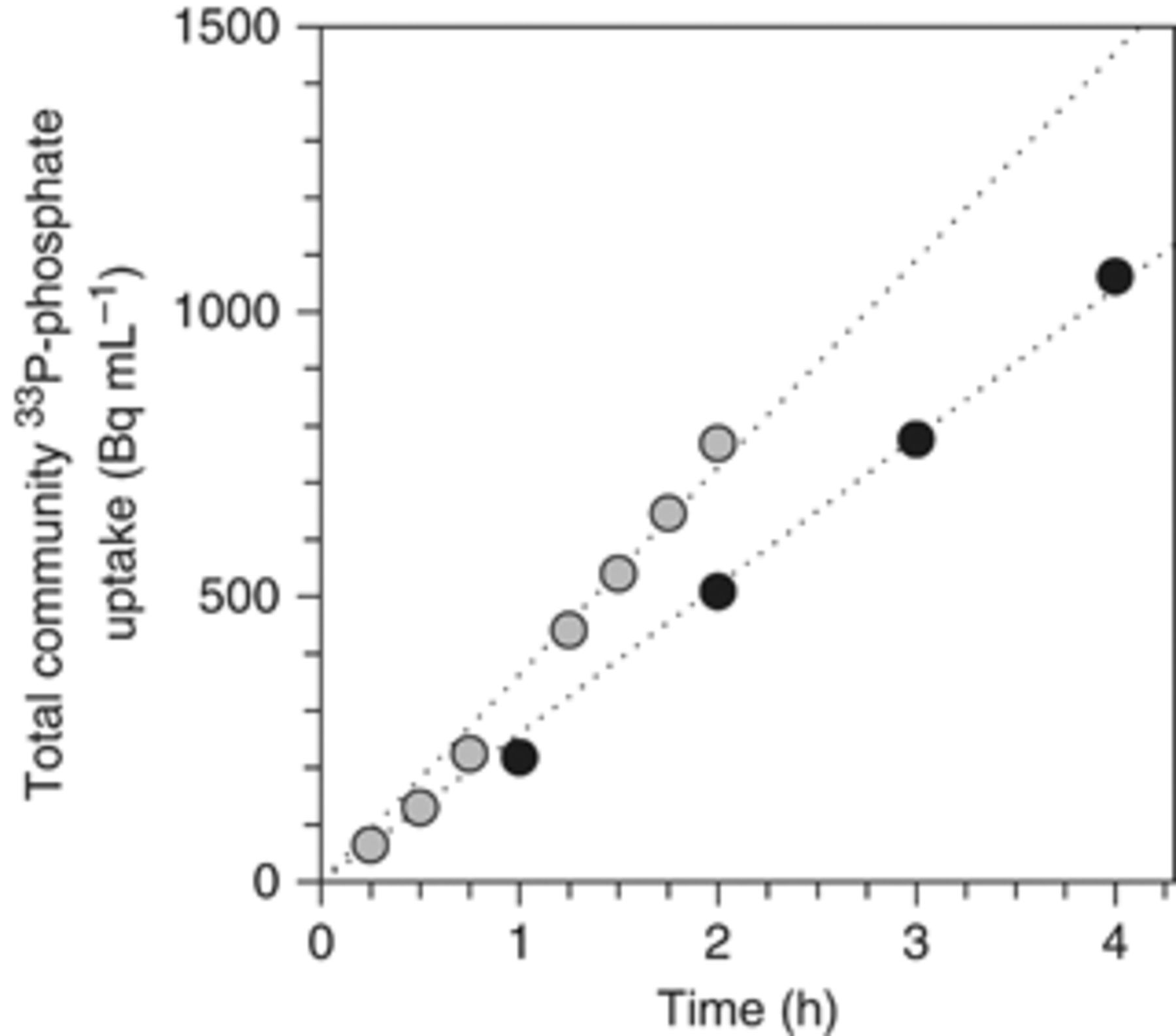 FEMS Microbiol Ecol, Volume 78, Issue 2, November 2011, Pages 327–335, https://doi.org/10.1111/j.1574-6941.2011.01160.x
The content of this slide may be subject to copyright: please see the slide notes for details.
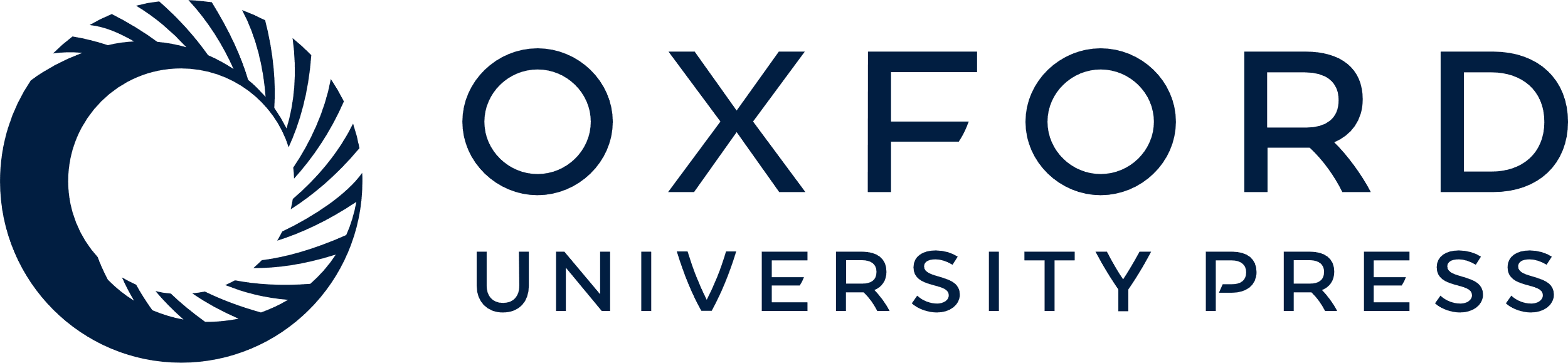 [Speaker Notes: 2 Total microbial33P-phosphate uptake over time using two representative stations as examples. The colours indicate the different cruises on which the data were collected: AMT-18 (grey) and AMT-19 (black).


Unless provided in the caption above, the following copyright applies to the content of this slide: © 2011 Federation of European Microbiological Societies Published by Blackwell Publishing Ltd. All rights reserved]
3 Per cell33P-phosphate uptake after 2 h (black) and 4 h (grey) measured at three different ...
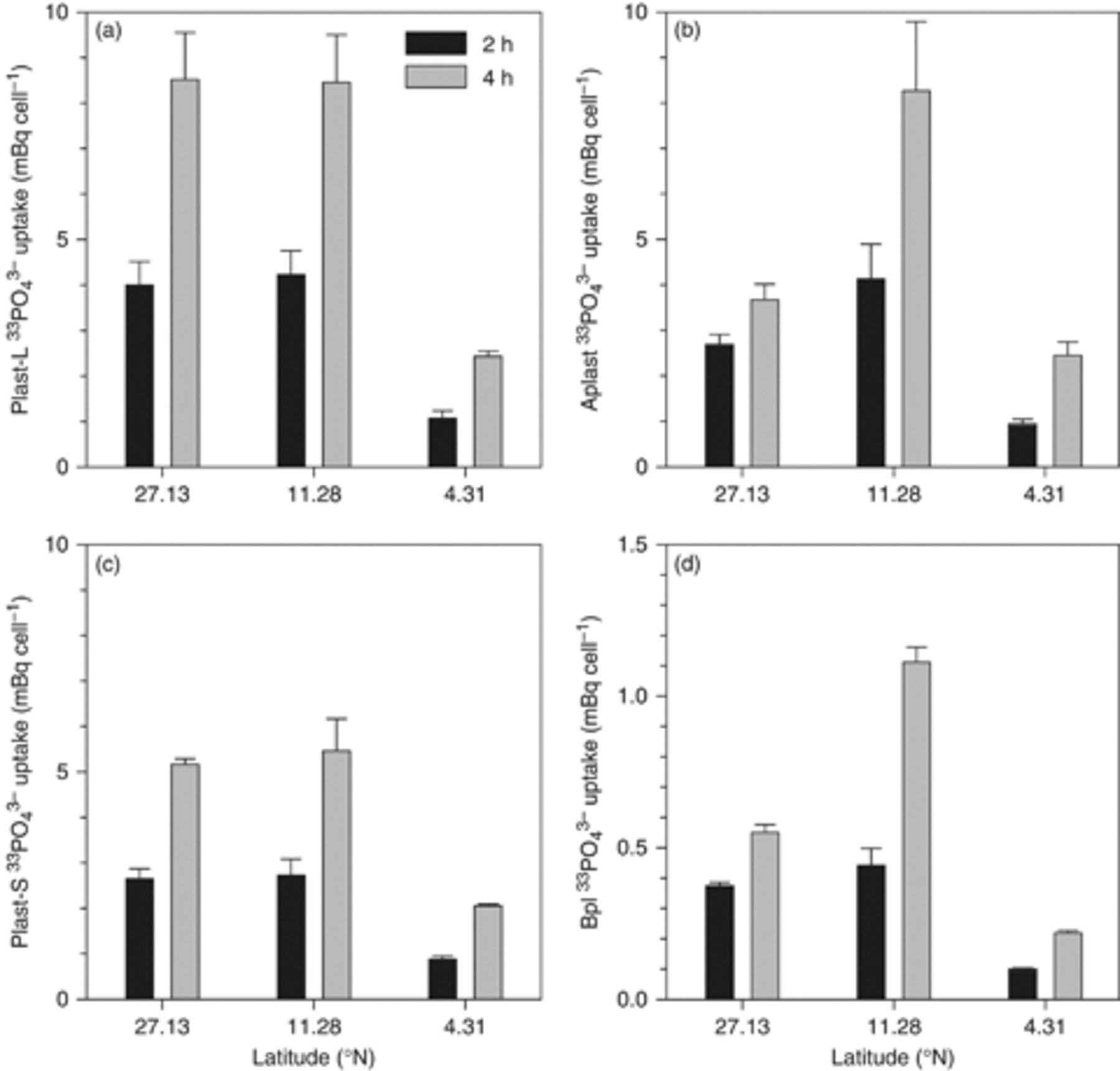 FEMS Microbiol Ecol, Volume 78, Issue 2, November 2011, Pages 327–335, https://doi.org/10.1111/j.1574-6941.2011.01160.x
The content of this slide may be subject to copyright: please see the slide notes for details.
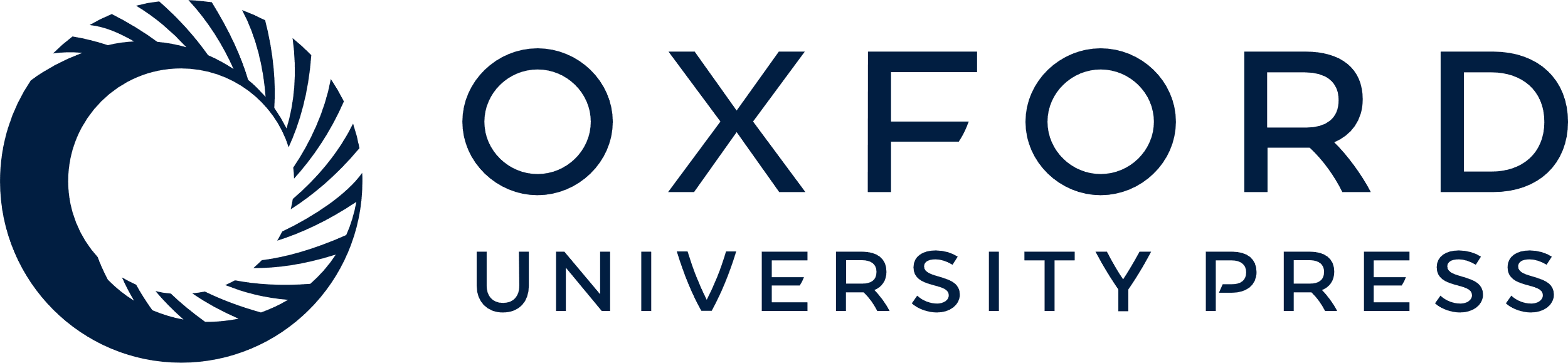 [Speaker Notes: 3 Per cell33P-phosphate uptake after 2 h (black) and 4 h (grey) measured at three different stations. (a) Large plastidic protists (Plast-L), (b) aplastidic protists (Aplast), (c) small plastidic protists (Plast-S) and (d) average bacterioplankton cells (Bpl). Please note the different scale for the bacterioplankton plot (d).


Unless provided in the caption above, the following copyright applies to the content of this slide: © 2011 Federation of European Microbiological Societies Published by Blackwell Publishing Ltd. All rights reserved]
4 Cell-specific (left column) and biomass-specific (right column)33P-phosphate uptake rates for ...
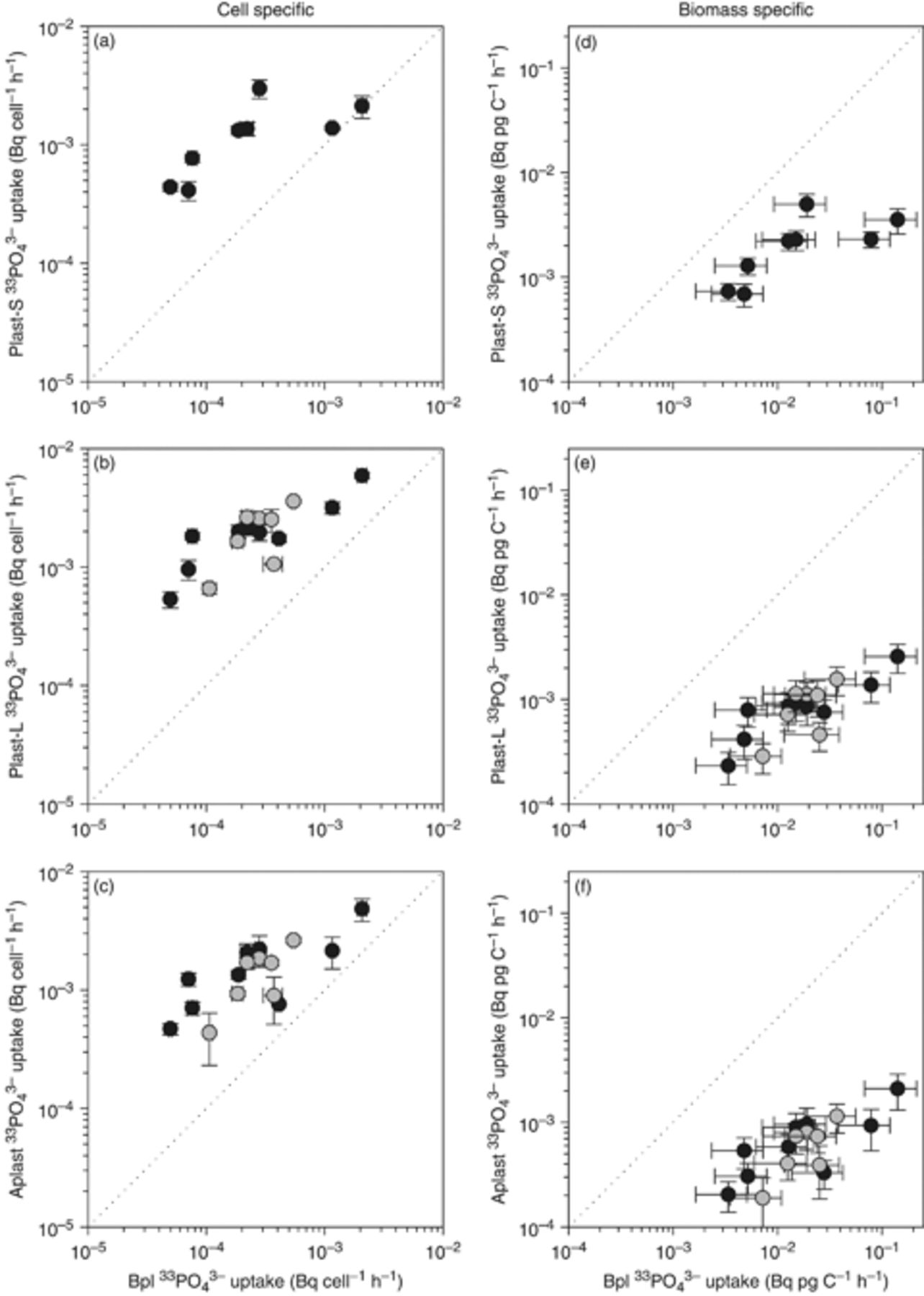 FEMS Microbiol Ecol, Volume 78, Issue 2, November 2011, Pages 327–335, https://doi.org/10.1111/j.1574-6941.2011.01160.x
The content of this slide may be subject to copyright: please see the slide notes for details.
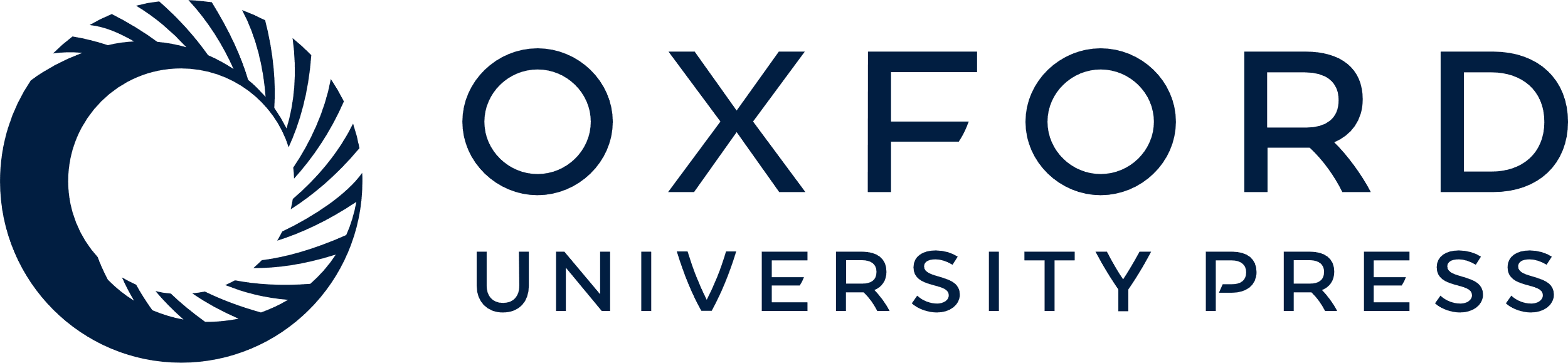 [Speaker Notes: 4 Cell-specific (left column) and biomass-specific (right column)33P-phosphate uptake rates for individual protist groups in comparison with bacterioplankton. (a, d) Small plastidic protists (Plast-S), (b, e) large plastidic protists (Plast-L), (c, f) aplastidic protists (Aplast). The colours indicate the different cruises on which the data were collected: AMT-18 (grey) and AMT-19 (black).


Unless provided in the caption above, the following copyright applies to the content of this slide: © 2011 Federation of European Microbiological Societies Published by Blackwell Publishing Ltd. All rights reserved]
5 Latitudinal variability in cellular33P-phosphate uptake rates of protist groups and ...
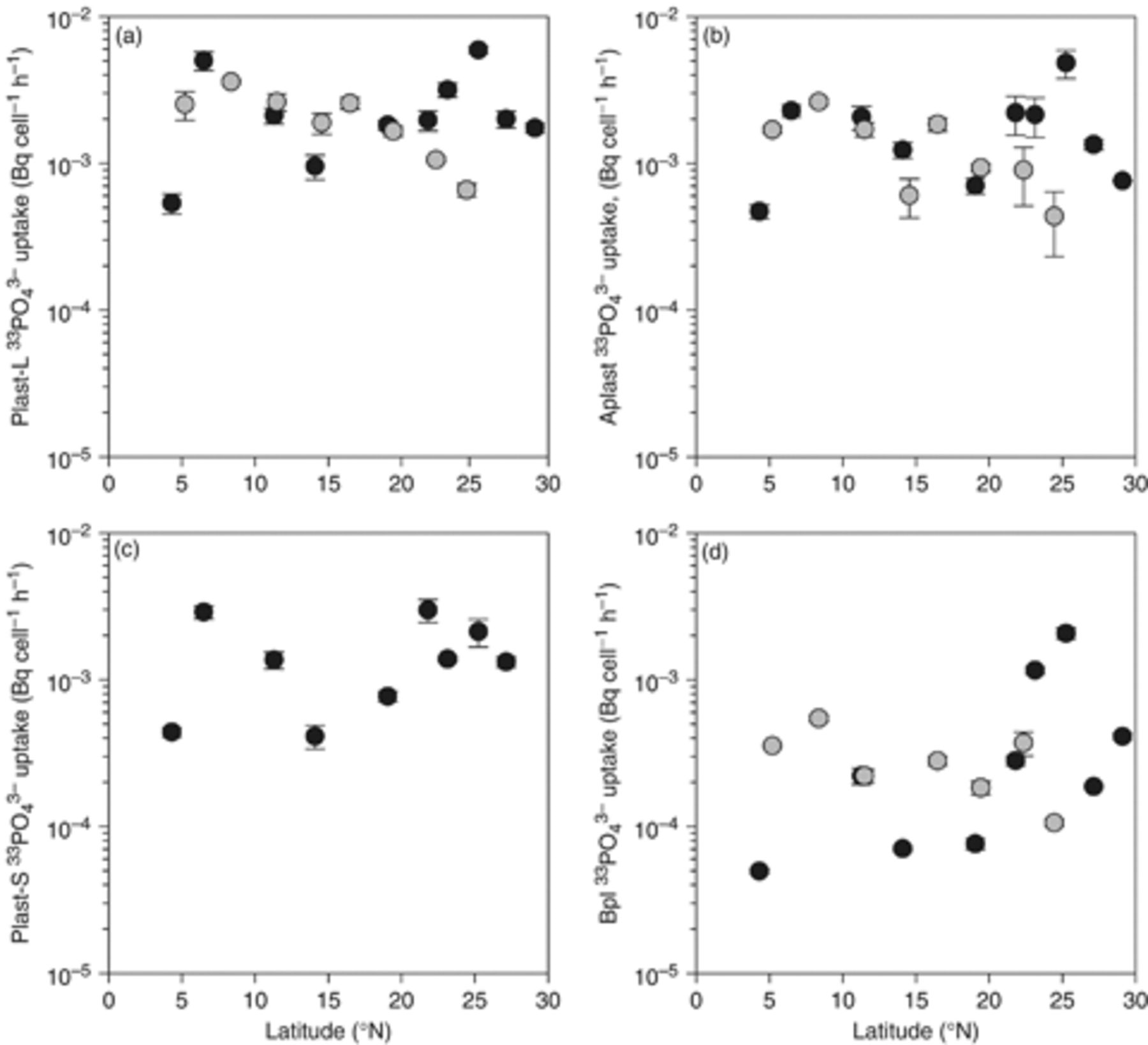 FEMS Microbiol Ecol, Volume 78, Issue 2, November 2011, Pages 327–335, https://doi.org/10.1111/j.1574-6941.2011.01160.x
The content of this slide may be subject to copyright: please see the slide notes for details.
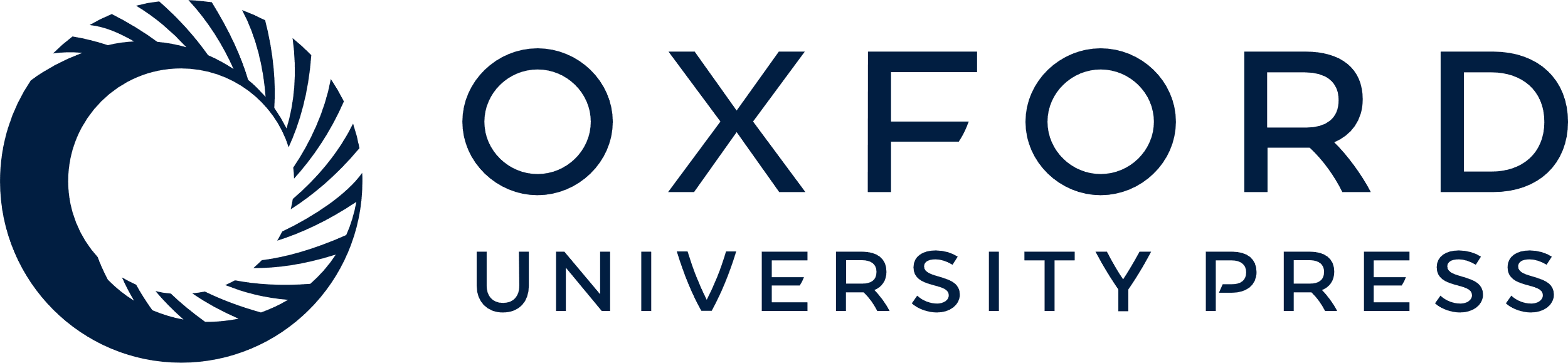 [Speaker Notes: 5 Latitudinal variability in cellular33P-phosphate uptake rates of protist groups and bacterioplankton. (a) Large plastidic protists (Plast-L), (b) aplastidic protists (Aplast), (c) small plastidic protists (Plast-S) and (d) bacterioplankton (Bpl). The different colours indicate on which cruise the data were collected: AMT-18 (grey), and AMT-19 (black).


Unless provided in the caption above, the following copyright applies to the content of this slide: © 2011 Federation of European Microbiological Societies Published by Blackwell Publishing Ltd. All rights reserved]
6 Population-specific33P-phosphate uptake rates of aplastidic protists (Aplast, black), large ...
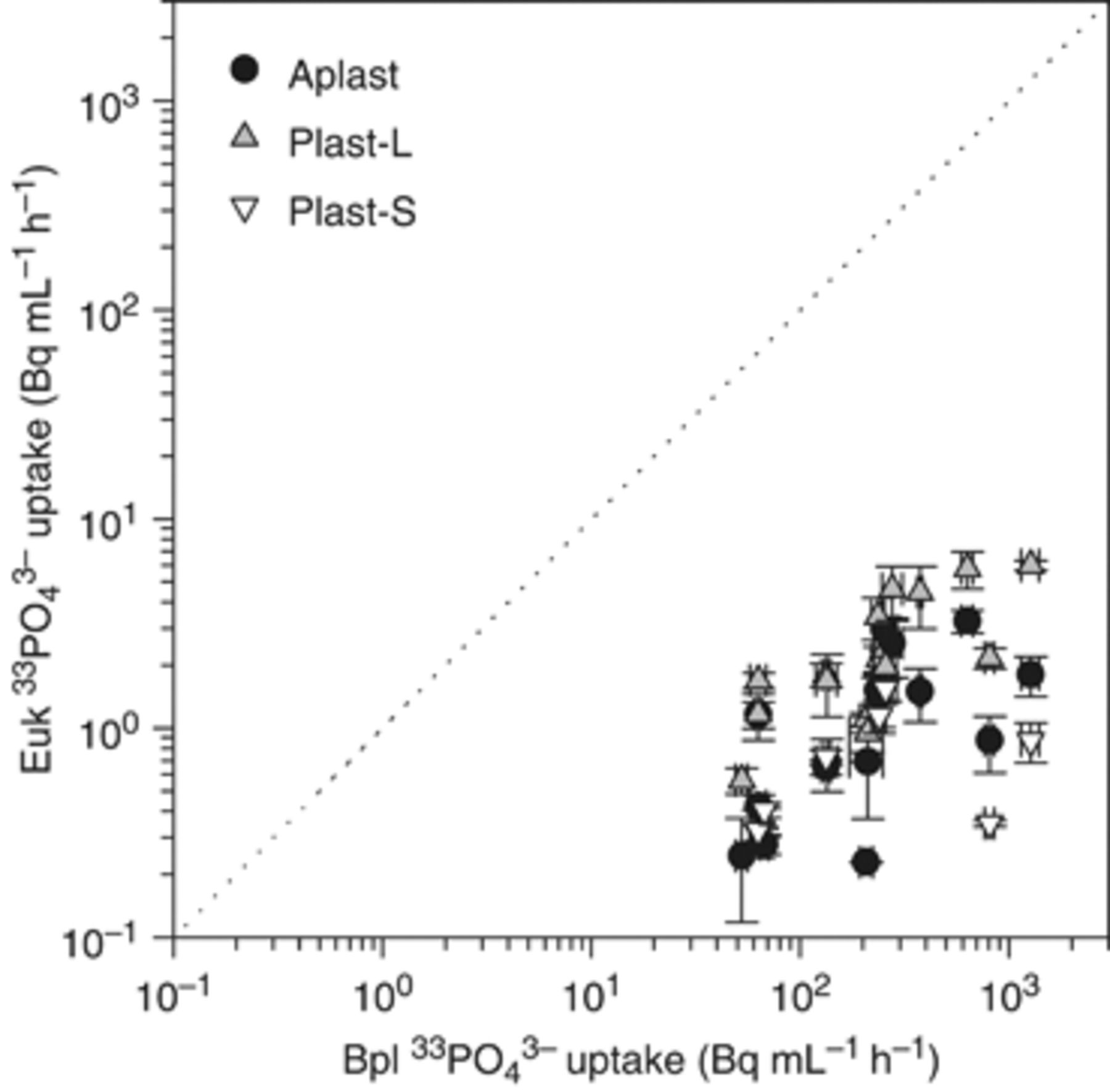 FEMS Microbiol Ecol, Volume 78, Issue 2, November 2011, Pages 327–335, https://doi.org/10.1111/j.1574-6941.2011.01160.x
The content of this slide may be subject to copyright: please see the slide notes for details.
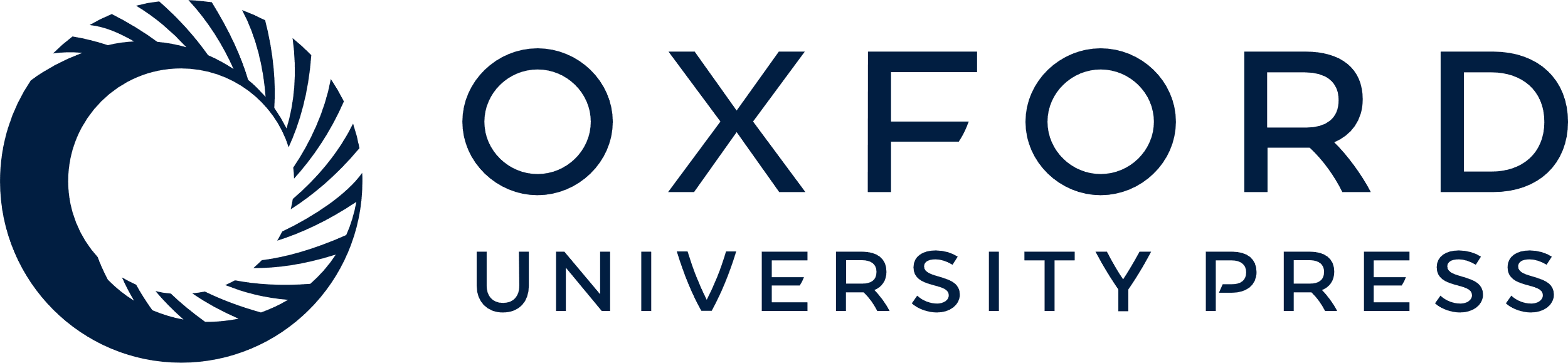 [Speaker Notes: 6 Population-specific33P-phosphate uptake rates of aplastidic protists (Aplast, black), large plastidic protists (Plast-L, grey), and small plastidic protists (Plast-S, white), in comparison to bacterioplankton (Bpl).


Unless provided in the caption above, the following copyright applies to the content of this slide: © 2011 Federation of European Microbiological Societies Published by Blackwell Publishing Ltd. All rights reserved]